Reporter Online Training Housekeeping
All participants will be muted upon joining the training due to the large class size.
Please use the chat feature to ask any questions. 

If you require closed captioning, you can turn it on by clicking on the three dots (more), scroll down to CC.  Once you click on CC the closed captioning will be on.  Some of our presenters will be close captioning their presentations.
1
Royalty Reporting Overview
Form-2014 Basic Reporting Principles
Presented by Kerri Gallant
2
Course Objectives
System Access
Reporting/Paying Basics
Lease level reporting
Other Payments 
Rents, Minimum Royalty
Estimated Royalties
ONRR Form-2014 Electronic Report
3
System Access
Obtaining Access, Establish Contact Information, EMARF Form, ONRR Systems
4
ONRR System Access
A payor code is needed to pay and report to ONRR
ONRR.gov, Reporting/Paying Tab, Reporter Checklists
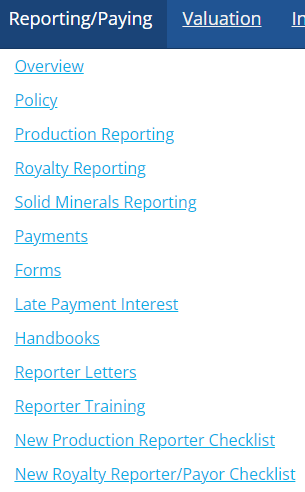 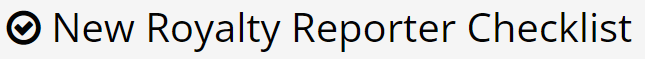 REPORTERS MAY INCLUDE:
LESSEES
OPERATORS
PURCHASERS
INTEREST OWNERS
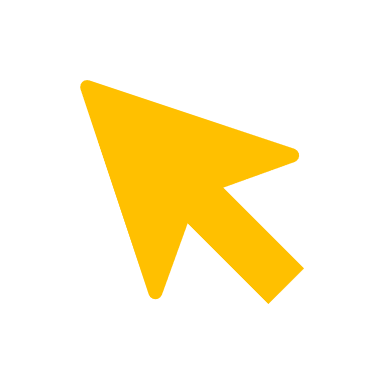 5
Establish Contact Information
Form ONRR-4444
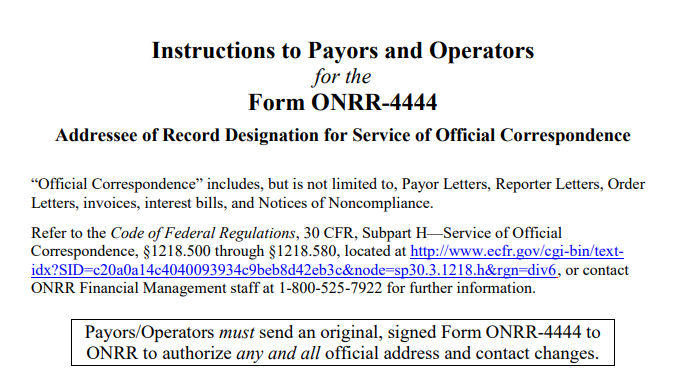 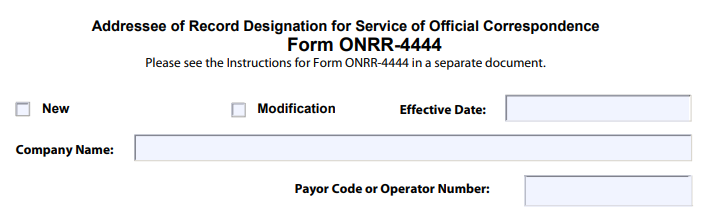 6
Electronic MRMSS Application Request Form (EMARF)
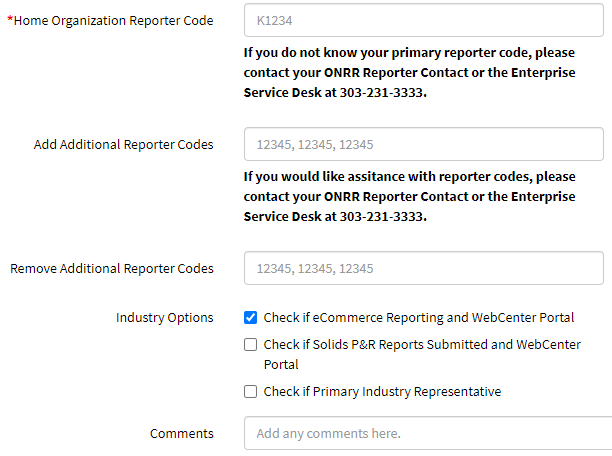 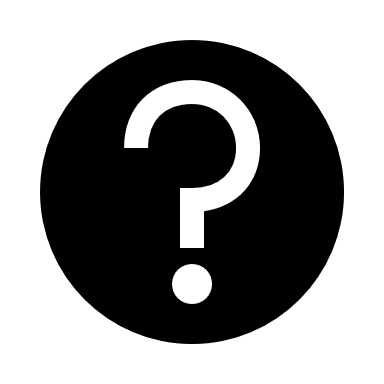 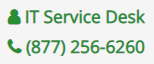 7
ONRR Systems
WebCenter Portal
eCommerce
Industry Reporters
Data capture
Payments
User guide
Link
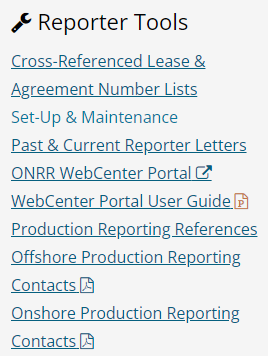 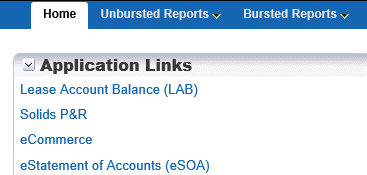 8
Lease and Agreement Basics
9
Minerals Revenue Reporter Handbook
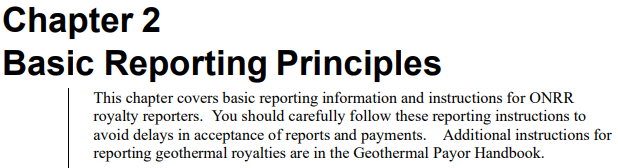 10
Leases Reported and Paid to ONRR
Federal Leases
Royalty (Producing)
Minimum Royalty
Rent
Indian Leases – Tribal & Allotted
Royalty (Producing) 
Advance Rent (Producing) 
Rentnon-production leases committed to producing agreements
11
Lease Reporting
Lease-Basis Production




Royalty Value Calculation
12
Agreement Reporting
Sales Volume Calculation for Agreements:
13
Agreement Reporting
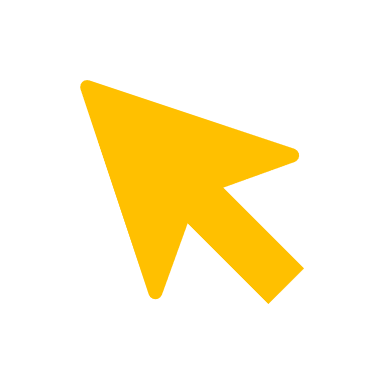 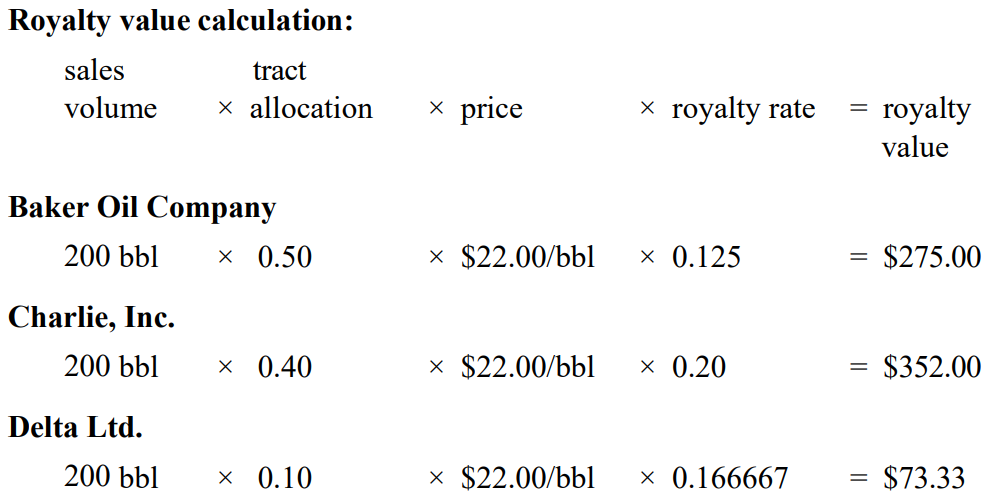 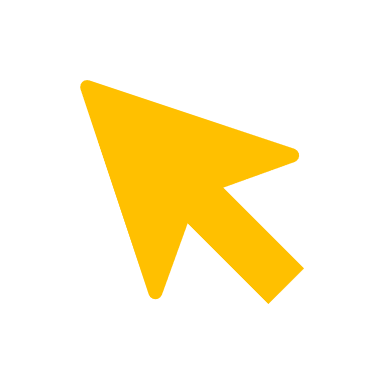 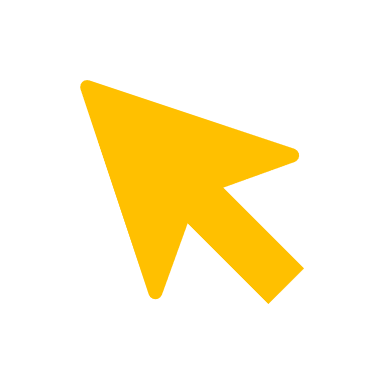 14
Other Payments
15
Lease-Level Obligations
Payments and Reports to Lease Only, Including:
Minimum Royalty
Rent & Recoupable Rent
Estimates 
Well Fees
Gas Storage Agreement Fees
16
Minimum Royalty
Based on price per acre
Due on or before the last day of lease year
Royalties reported and paid throughout the lease year  count towards fulfilling the obligation
Reported with TC 02 for Minimum Royalty
17
Rent & Recoupable Rent
Based on price per acre
Due on or before the lease anniversary date
May be recoupable against future production
Reported in eCommerce on Rent Tab
Reported on a Form-2014 only for Indian leases
18
Estimated Royalties
19
Estimates
Reported to the lease only
Once established, allows additional month to report and pay actuals on processed gas
Possibly avoid late payment interest charges
Benefits include:
Additional time to receive plant statements to accurately report and pay
Royalties now due on last day of second month following the month the product was sold or removed

Reported on Form-2014
Transaction Code 03 - Estimated Royalty Payment
20
Due Dates	- Royalties
Due the last day of the month following the month product was sold or removed from the lease. 
If last day of month falls on weekend or Federal holiday, royalties are due the next business day
i.e., November 2021 royalties are due 01/03/2022 (the last day of the month, 12/31/2021, falls on a Federal holiday)
Reports and payments must be made by 4:00 p.m. Mountain Time
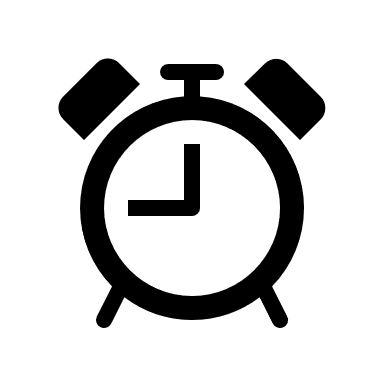 21
Due Dates – Minimum Royalties/Rent
Both due by 4:00 p.m. Mountain Time
Minimum Royalties 
Due on or before last day of the month/year of lease year
An estimate does not give additional time to pay Minimum Royalties

Rental Payments
Due on or before the lease anniversary date
Indian rental payments must include a Form-2014 report
22
ONRR Form-2014 Electronic Report
23
Reports and Payments
All payments and reports must contain:
5-digit Payor Code (ONRR assigned)
8-digit, or alpha numeric, payor assigned document number, or PAD number
The Payor Code and PAD number must match between the report and associated payment.
The payment total and Form-2014 report total must match.
24
Form-2014 Submission
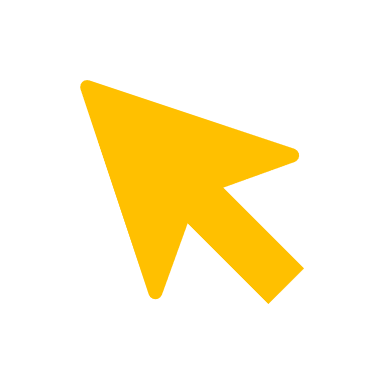 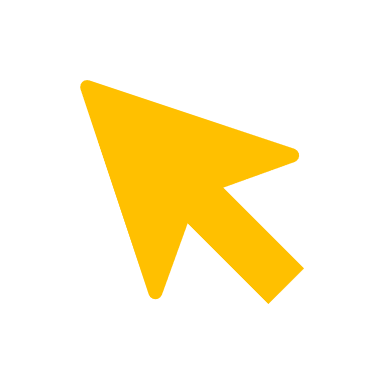 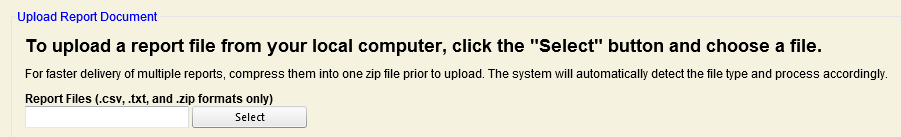 25
Form-2014 eCommerce Interface
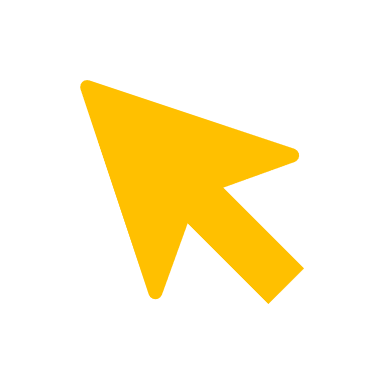 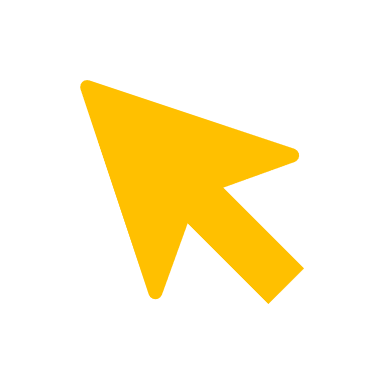 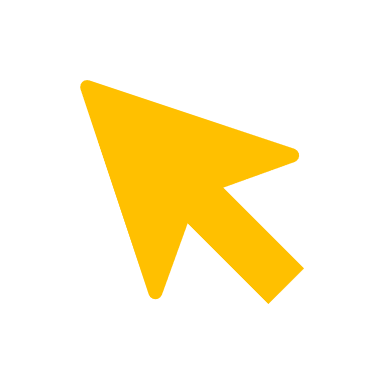 26
ONRR Form-2014 Parts
HEADER
DETAIL
TRAILER
Requires a valid payor code
Indicates if report is for Federal or Indian leases
Requires unique PAD number to match to the payment
Allows the reporter to assign their own naming convention to the report
Captures the lease number and agreement number, if applicable.
Allows for well number reporting
Drop-down menus to identify product type, sales type, sales date, transaction code, and adjustment reason codes
Required in .csv and .txt file uploads
Indicates the payment method used to pay royalties due from the report
Includes the authorized name and date
27
Form-2014 Detail
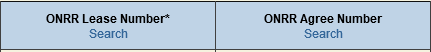 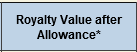 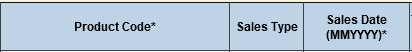 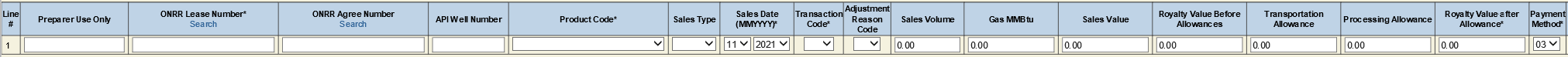 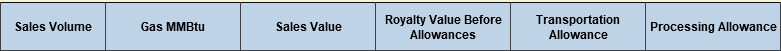 28
ONRR Lease/Agreement Numbering
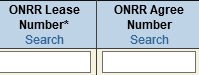 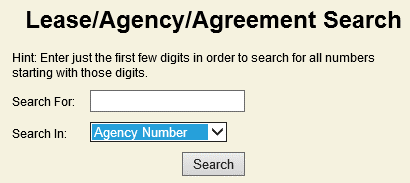 Reporters must use valid ONRR converted Lease and Agreement Numbers http://www.onrr.gov/ReportPay/CrossRef.htm
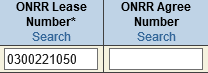 29
API Well Number or US Well Number
Reported often to help track allocated production
Optional
Required on Southern Ute properties (Indian)
Required for offshore water relief properties
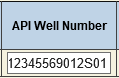 30
Product and Sales Type Codes
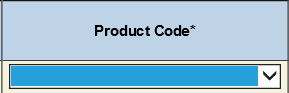 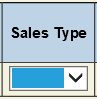 Product Code
Sales Type
Type of product sold
Contract type for the sale
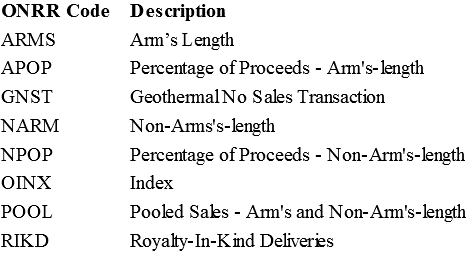 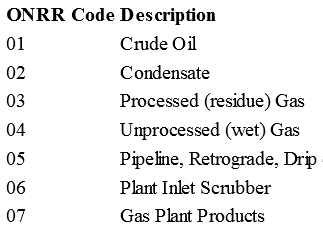 31
Sales Date
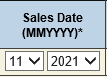 The month and year the product was sold or removed from the lease
Royalties – the month the product was sold or removed from the lease
Minimum Royalty – the last month/year of the lease year that your minimum royalty obligation is due
Rent – Use the first month/year of the lease year that your rent is due
32
Transaction Code
Describes the nature of the transaction
Some transactions do not need all data fields completed
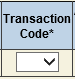 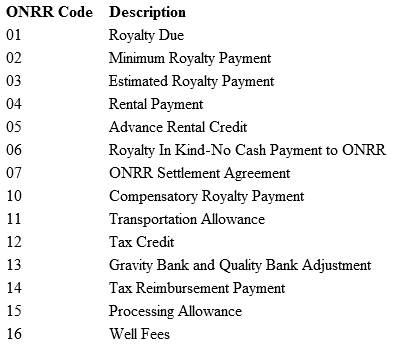 33
Data Elements by Transaction Code
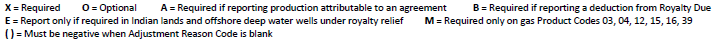 34
ARC – Adjustment Reason Code
Indicates a reporting adjustment to an accepted line in ONRR’s database
Used by compliance teams at ONRR – CMP-2014
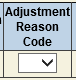 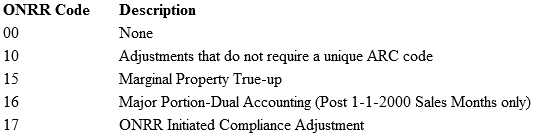 35
Sales Volume
Volume of product that is sold or removed from the lease

Measured in:
MCF for gas
Barrels (bbls) for oil
Gallons for NGLs
Long tons for sulphur
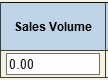 36
Gas MMBtu
Required field only for gas related product codes
Gas MMBtu = Sales Volume x BTU Factor
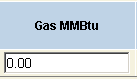 37
Sales Value
MMBtu price for gas related product codes
Sales Value = gas MMBtu x MMBtu price
bbl, gal, Mcf, etc., for oil and other product codes
Sales Value = Sales Volume x unit price
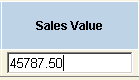 38
Indian Oil Index Based Major Portion Price (IBMP)
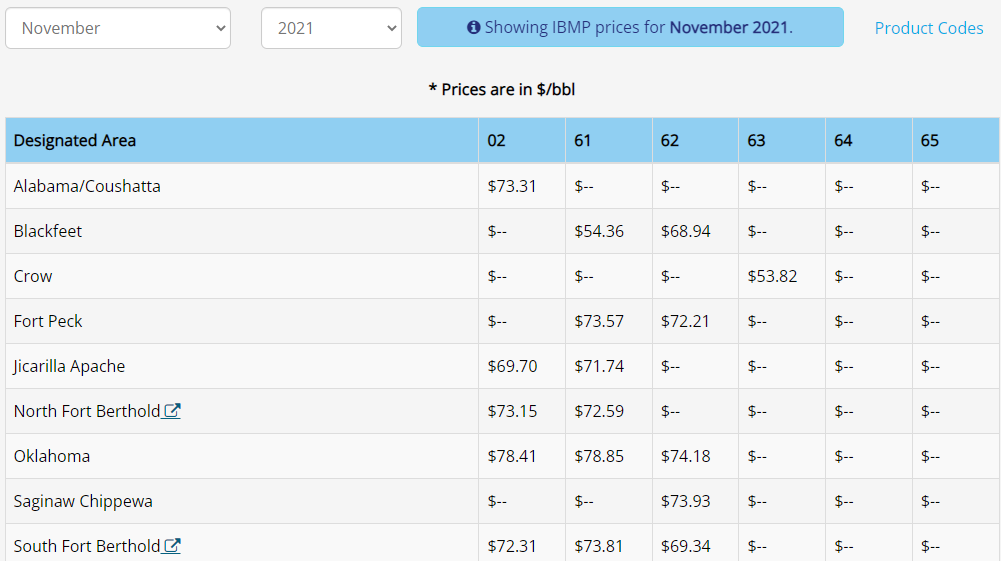 Published at https://www.onrr.gov/valuation/IndianOilIBMP.htm
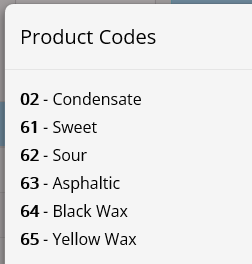 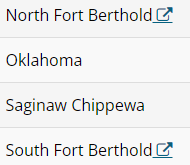 39
Indian Major Portion Gas Price
Published athttps://www.onrr.gov/valuation/MonMajPP.htm
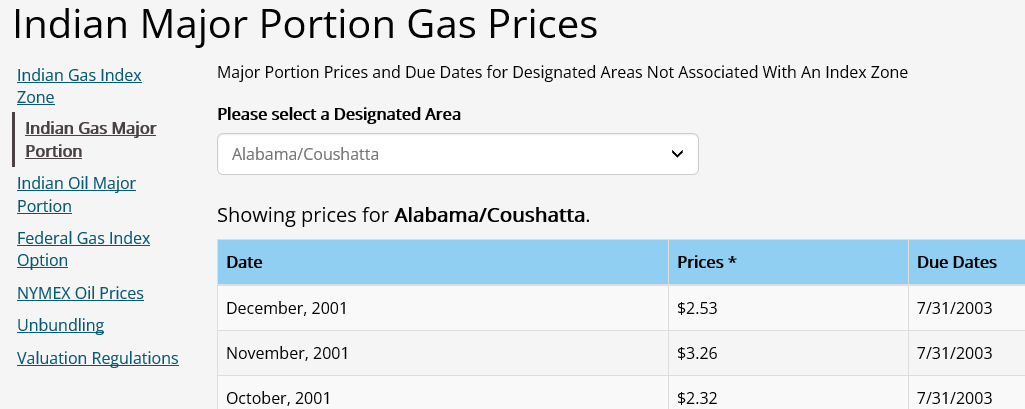 40
Royalty Value Before Allowances
Mandatory Field
Sales Value x Royalty Rate = RVBA
Used for non-royalty lines
Minimum royalty, rent
Enter the value of the payment
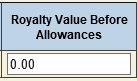 41
AllowancesTransportation & Processing
Transportation
Processing
Deduction for actual costs of transportation
Cannot exceed 50% of the royalty value prior to allowances
Deduction from royalty due
Cannot exceed 66 2/3% of the royalty value prior to allowances, minus the transportation
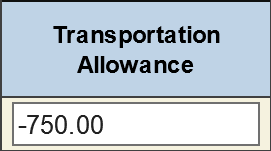 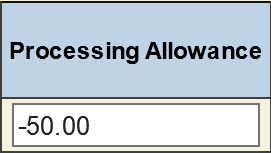 42
Royalty Value After Allowances
Mandatory Field
RVPA - TA - PA = RVLA
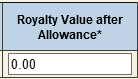 43
Payment Method Code
Mandatory Field
Identifies how the payment associated with the report will be made
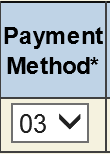 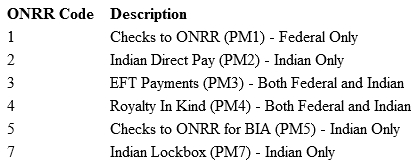 44
Report Validation
Final step before sending reports to ONRR
Automated check to ensure data accuracy
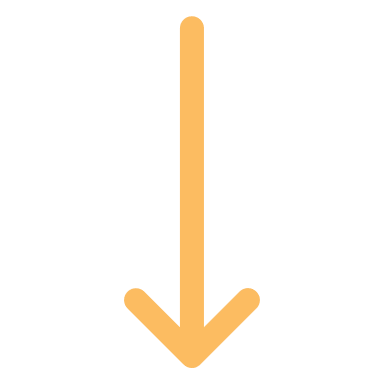 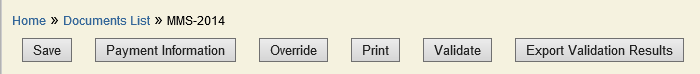 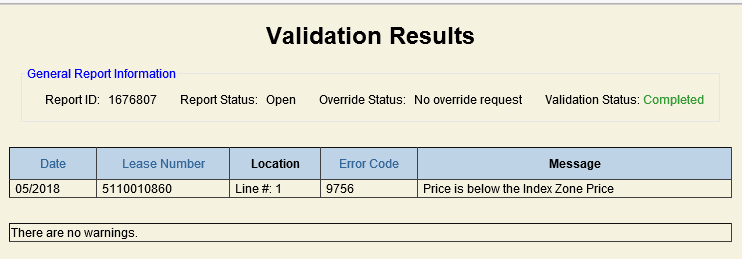 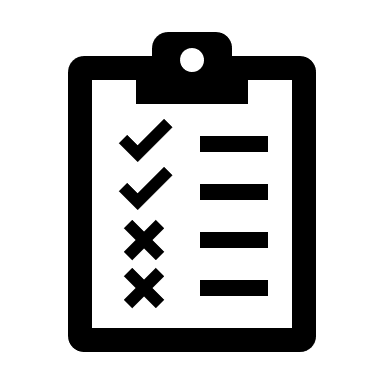 45
Agreement Reporting Common Errors
Missing Agreement Number
Reporting to the lease and not including the agreement.

Incorrect Allocation to Lease
Volume of sales from the agreement incorrectly allocated and reported to tracts within the agreement
Entire Agreement Production Reported to Single Lease
When there are several leases receiving an allocation
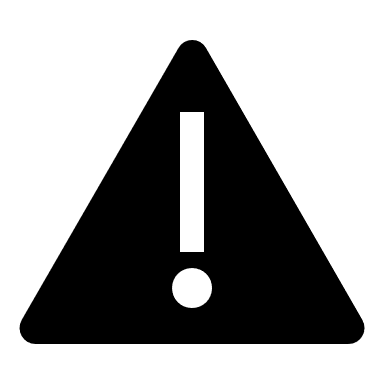 46
ONRR Data Accuracy Efforts
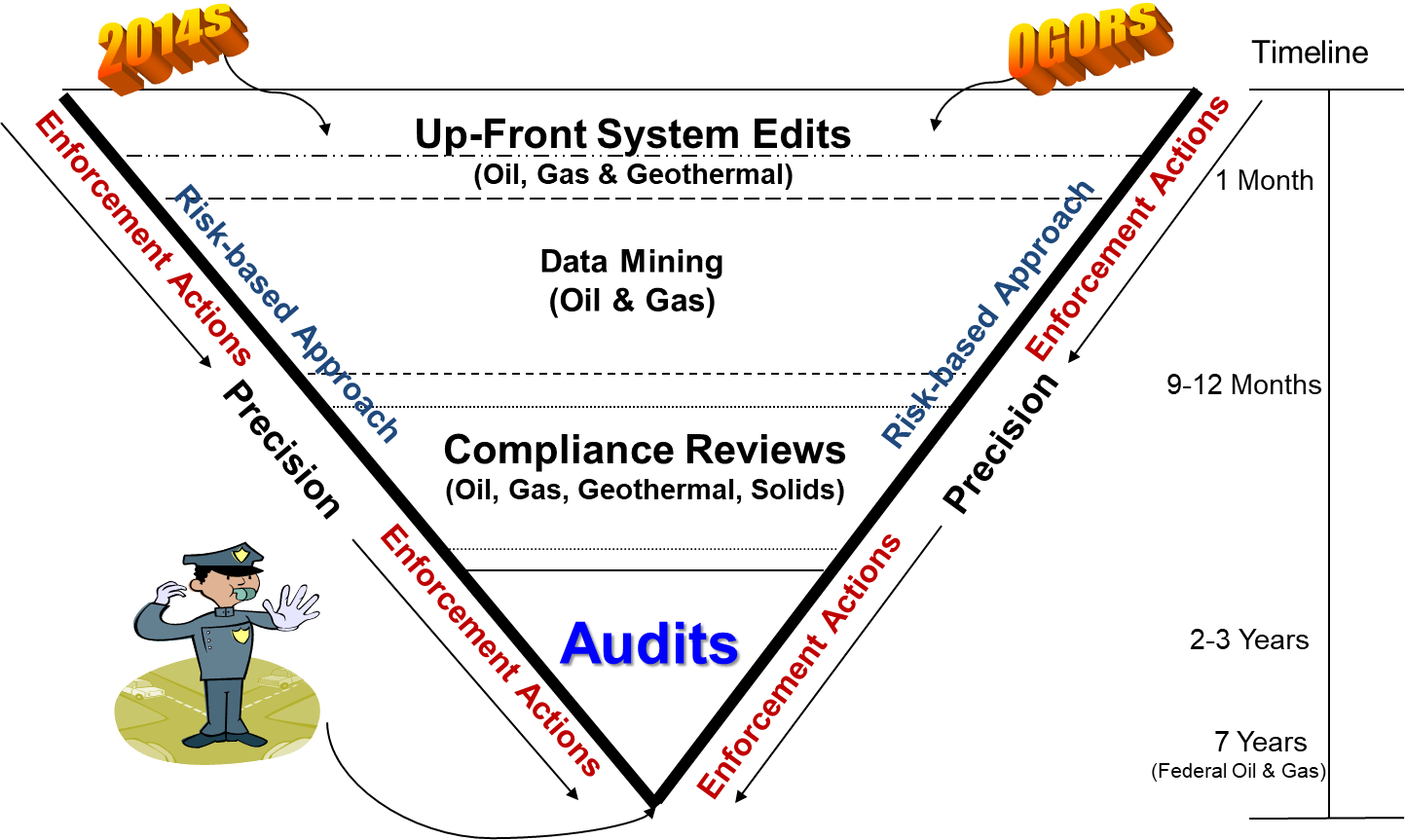 47
Form-2014 Override
Request from Reporter 
Cannot correct the report to resolve the error
ONRR Royalty Team Processing
Peer review
Supervisor approval
Other Approvals
ONRR Audit and Compliance Management 
State and Tribal Auditors 
ONRR Financial Management
48
Contacts and Resources
49
Resources
Minerals Revenue Reporter Handbook ONRR Release 4.0 ♦ 06/04/2020
https://www.onrr.gov/reportpay/handbooks/pdfdocs/RRM-Printable.Minerals.Revenue.Handbook.pdf
ONRR Form-2014 Training Videos
https://onrr.gov/reportpay/training/2014-Training-Videos.htm
Indian Payor Handbookhttps://onrr.gov/reportpay/Handbooks/indian-payor-handbook.htm
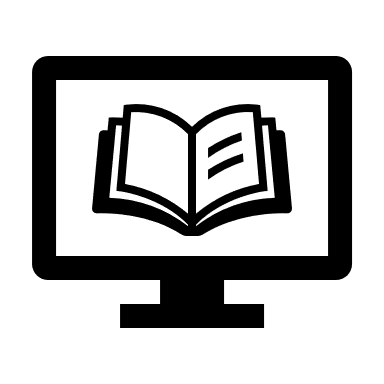 50
Contact Information
https://onrr.gov/about/contact.htm

Royalty Reporting Contacts
https://www.onrr.gov/ReportPay/PDFDocs/royassign.pdf
Lease/Agreement Maintenance Contacts
https://onrr.gov/reportpay/PDFDocs/RS_LeAgAssignments.pdf
Production Reporting Contacts
https://onrr.gov/reportpay/PDFDocs/OnshoreProductionContacts.pdf
51
Question and Answer Time!
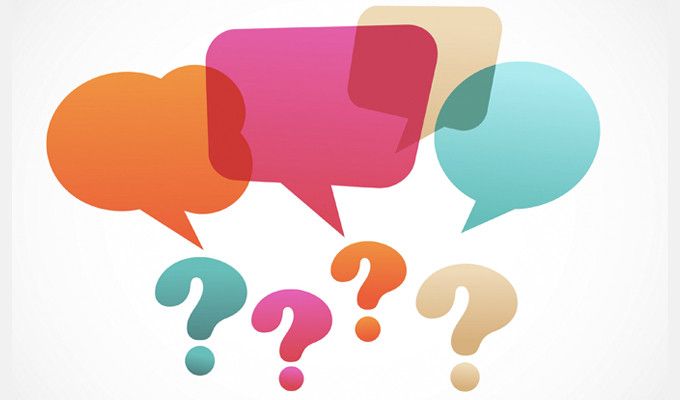 52